промыслы Центральной России
Выполнила Соотс Вельхида учитель биологии и географии МБОУ «ООШ№12» г. Мариинск
Цели:
Познакомить учащихся с географией народных промыслов Центральной России, их историей, особенностями технологии и художественной целостностью. Формировать умение самостоятельно отобрать материал.
Воспитывать умение видеть прекрасное в окружающем мире, чувствовать красоту слова.
Развивать кругозор учащихся и творческие способности в создании и рекламы промыслов.
Дымковская игрушка
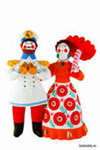 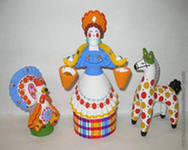 Хохлома
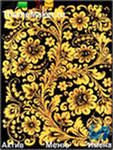 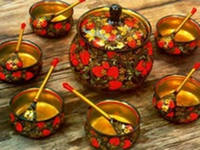 Жостово
Гжель
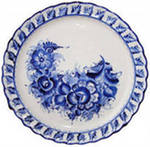 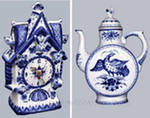 Палех
Финифть
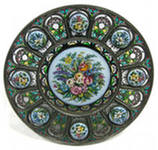 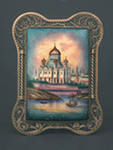 Спасибо за внимание!